មេរៀនរំឭកទី៤៤ ផ្ញើជើង ជ្រ ជ្វ ទ្រ ទ្វ
ភាសាខ្មែរ ថ្នាក់ទី២
រំឭក
ឆ្ពុង
ក្រហមឆ្អៅ
ឆ្មាបា
ឆ្គាំឆ្គង
ឆ្អេះឆ្អាប
ជើងព្យញ្ជនៈ
្រ
្វ
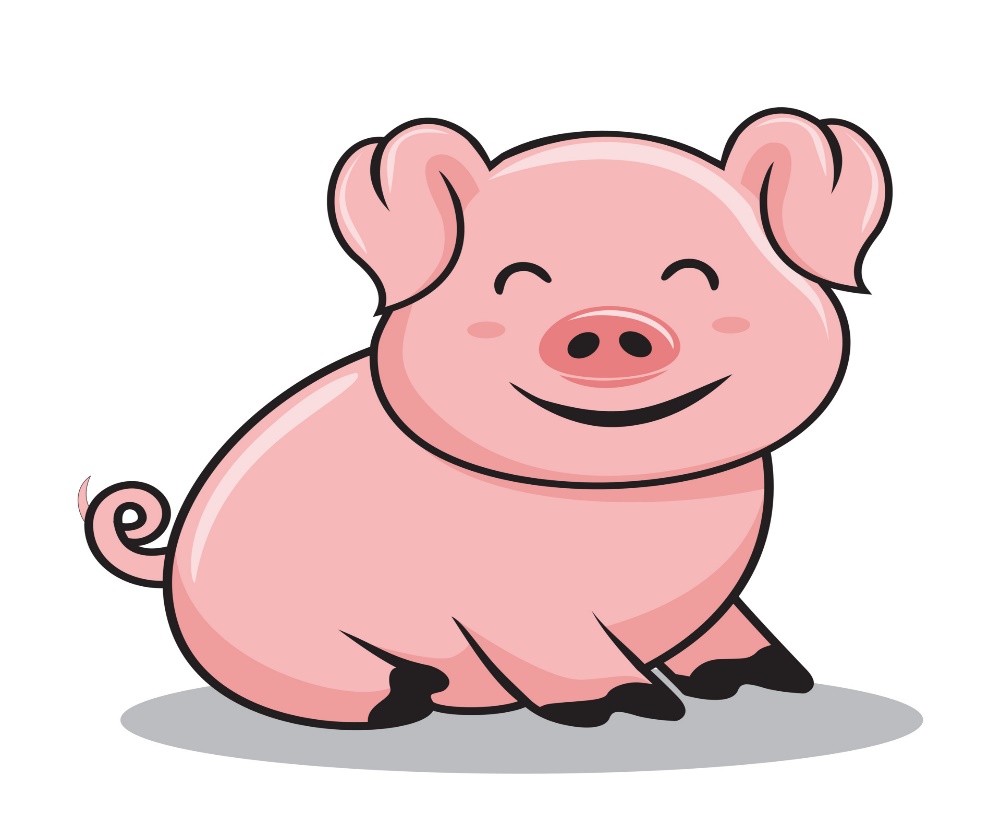 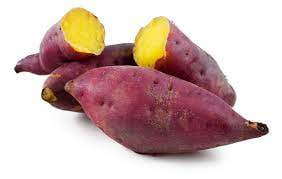 ជ្វ
ជ្រ
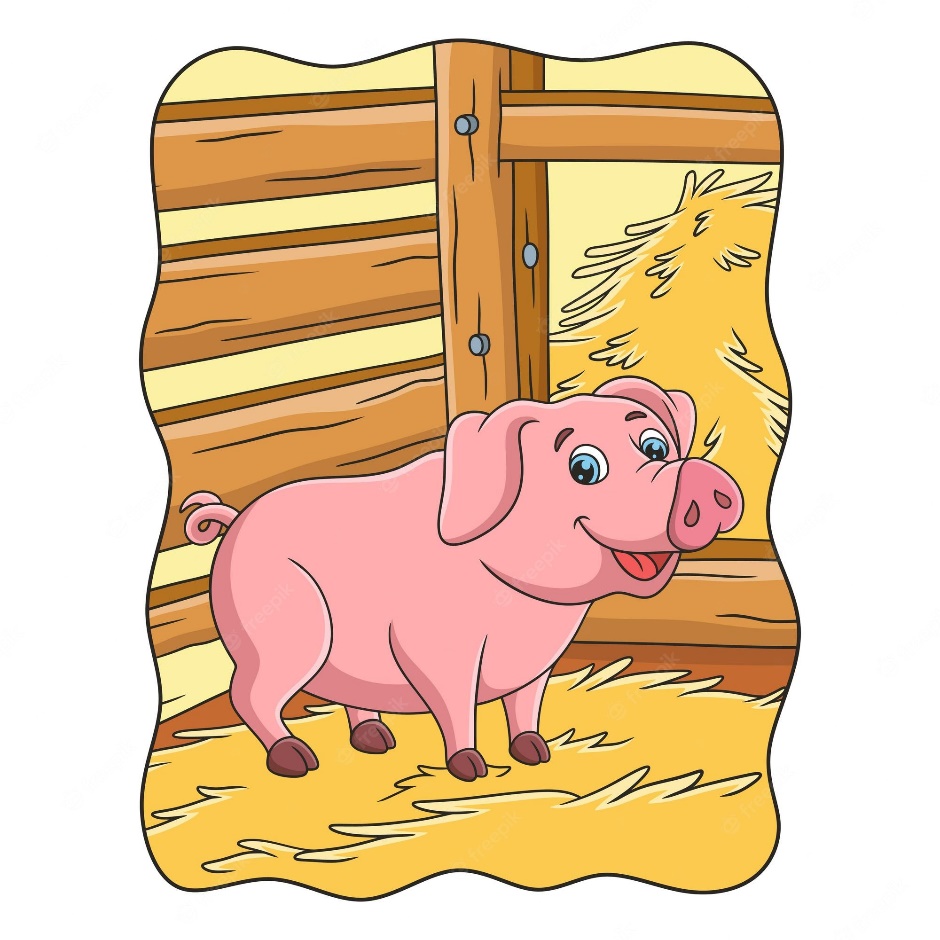 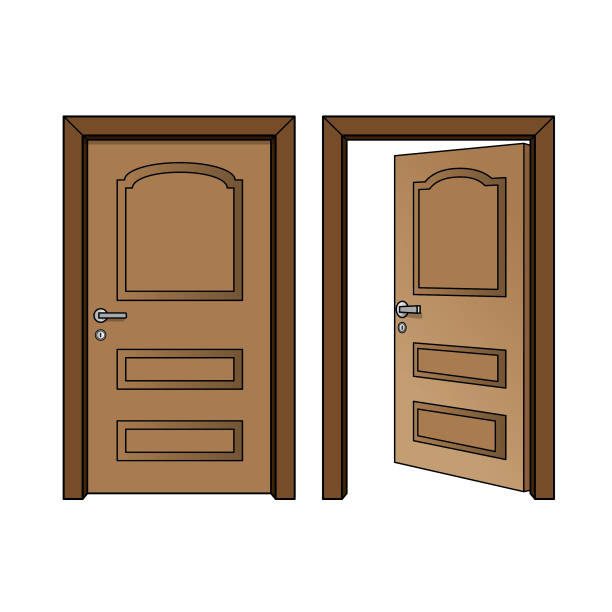 ទ្រ
ទ្វ
ព្យញ្ជនៈផ្ញើជើង
ជ្រ
ជ្វ
ទ្រ
ទ្វ
ការអានព្យាង្គ
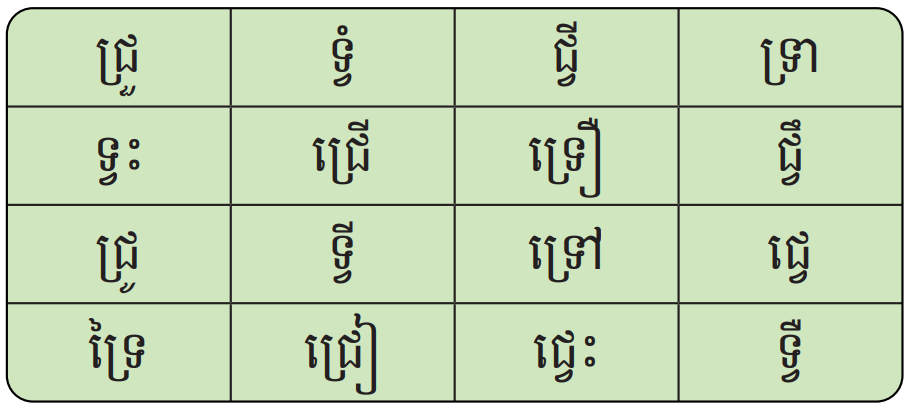 ការអានពាក្យ
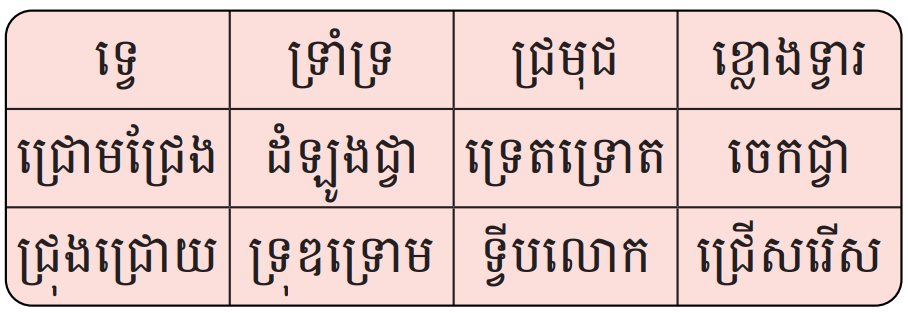 ទ្រុឌទ្រោម
ជ្រោមជ្រែង
ជ្រោះនេះជ្រៅណាស់។
ជ្រោះ/នេះ/ជ្រៅ/ណាស់។
ការអានល្បះ
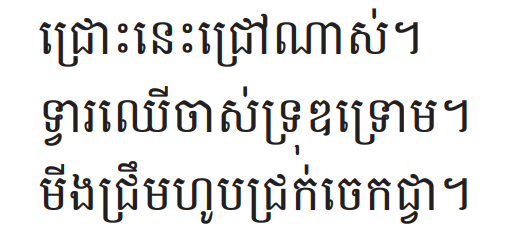 ការអានអត្ថបទខ្លី
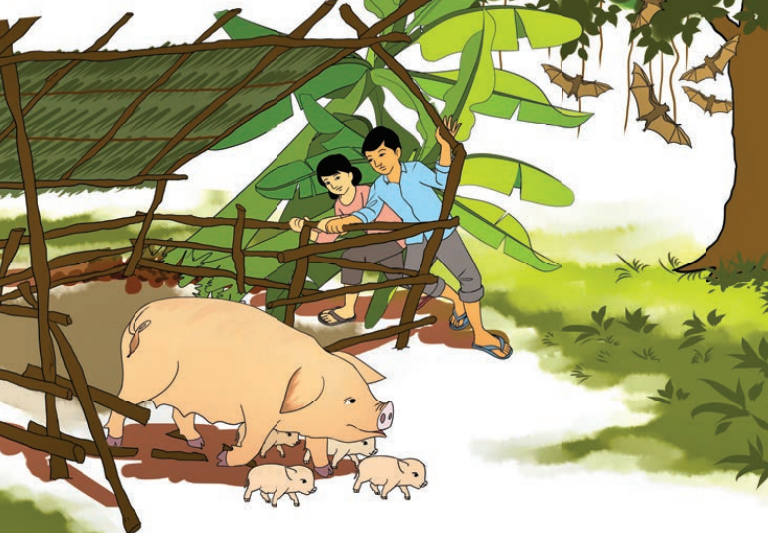 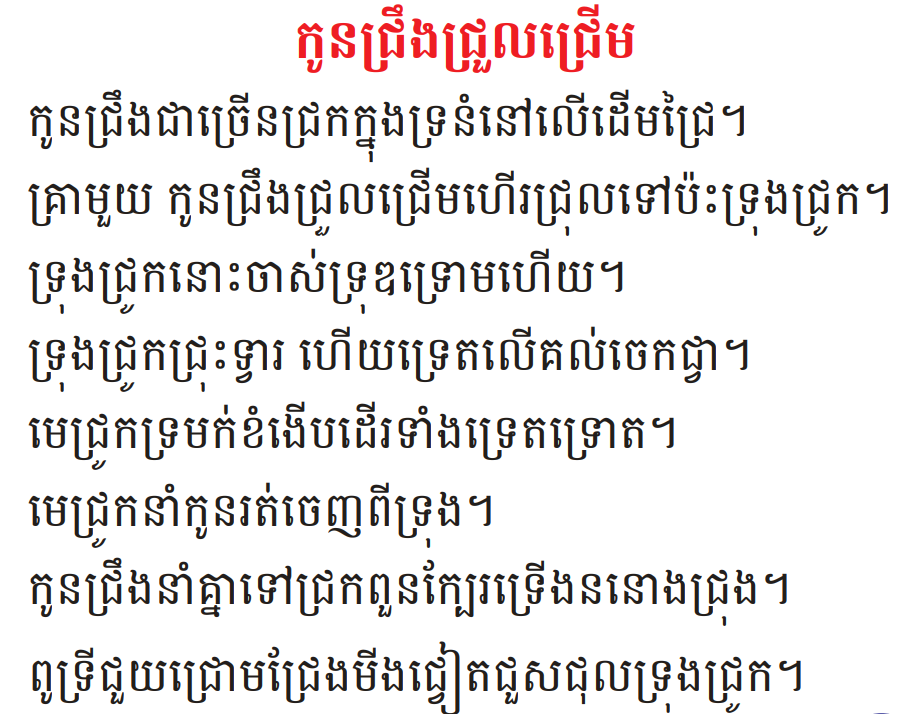 ការសរសេរពាក្យ
ជ្រោមជ្រែង
ទ្រេតទ្រោត
ជ្រួតជ្រាប
ទ្រុឌទ្រោម
ដំឡូងជ្វា
ជួយជ្រោមជ្រែង
សូមអរគុណ !!